February 2024
IEEE 802.18 RR-TAGWeekly Teleconference Agenda
Date:  29 February 2024
Authors:
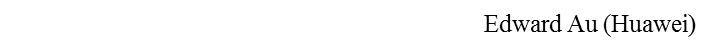 Slide 1
February 2024
Meeting called to order
Officers for the RR-TAG:				
  Chair:  Edward Au (Huawei)
  Co-Vice-chairs:  Al Petrick (Skyworks Solutions) and Stuart Kerry (OK-Brit; Self)
  Secretary:  VACANT
  IEEE Statement Update on Spectrum (ISUS) ad-hoc chair:  VACANT
  IEEE SA Program Manager:  Jodi Haasz (IEEE SA)
Membership as of 19 January 2024
  Voters:  55 (8 on LMSC) 
  Nearly Voters:  6
  Aspirant members:  14
RR-TAG Policies and Procedures
  802 LMSC WG P&P
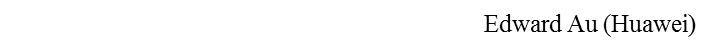 Slide 2
February 2024
IEEE 802 required notices
Affiliation:  https://standards.ieee.org/faqs/affiliation/ 
  Be sure to announce your name, affiliation, employer, and clients the first time you speak. 
Anti-Trust:  https://standards.ieee.org/wp-content/uploads/2022/02/antitrust.pdf 
IEEE 802 WG Policies and Procedures:  http://www.ieee802.org/devdocs.shtml  
Patent & administration:  https://standards.ieee.org/about/sasb/patcom/materials.html  
Copyright notice:  https://standards.ieee.org/faqs/copyrights/#1 
  Call for essential patents & copyright notice: the RR-TAG does not do standards, though all should be aware.
IEEE SA Standards Board Operations Manual:  https://standards.ieee.org/about/policies/opman/
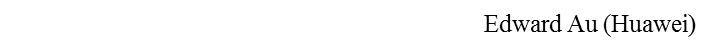 Slide 3
February 2024
Guidelines for IEEE SA Meetings
All IEEE SA standards meetings shall be conducted in compliance with all applicable laws, including antitrust and competition laws. 
Don’t discuss the interpretation, validity, or essentiality of patents/patent claims. 
Don’t discuss specific license rates, terms, or conditions.
Relative costs of different technical approaches that include relative costs of patent licensing terms may be discussed in standards development meetings. 
Technical considerations remain the primary focus
Don’t discuss or engage in the fixing of product prices, allocation of customers, or division of sales markets.
Don’t discuss the status or substance of ongoing or threatened litigation.
Don't be silent if inappropriate topics are discussed. Formally object to the discussion immediately.
---------------------------------------------------------------   
For more details, see IEEE SA Standards Board Operations Manual, clause 5.3.10 and Antitrust and Competition Policy: What You Need to Know at http://standards.ieee.org/develop/policies/antitrust.pdf 

If you have questions, contact the IEEE SA Standards Board Patent Committee Administrator 
at patcom@ieee.org
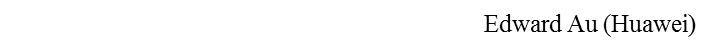 Slide 4
February 2024
Participant behavior in IEEE SA activities is guided by the IEEE Codes of Ethics & Conduct
All participants in IEEE SA activities are expected to adhere to the core principles underlying the:
IEEE Code of Ethics
IEEE Code of Conduct
The core principles of the IEEE Codes of Ethics & Conduct are to:
Uphold the highest standards of integrity, responsible behavior, and ethical and professional conduct
Treat people fairly and with respect, to not engage in harassment, discrimination, or retaliation, and to protect people's privacy.
Avoid injuring others, their property, reputation, or employment by false or malicious action
The most recent versions of these Codes are available at http://www.ieee.org/about/corporate/governance
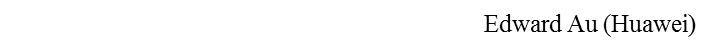 Slide 5
February 2024
Participants in the IEEE SA “individual process” shall act independently of others, including employers
The IEEE SA Standards Board Bylaws require that “participants in the IEEE standards development individual process shall act based on their qualifications and experience”
This means participants:
Shall act & vote based on their personal & independent opinions derived from their expertise, knowledge, and qualifications
Shall not act or vote based on any obligation to or any direction from any other person or organization, including an employer or client, regardless of any external commitments, agreements, contracts, or orders
Shall not direct the actions or votes of other participants or retaliate against other participants for fulfilling their responsibility to act & vote based on their personal & independently developed opinions
By participating in standards activities using the “individual process”, you are deemed to accept these requirements; if you are unable to satisfy these requirements then you shall immediately cease any participation.
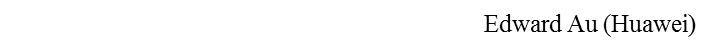 Slide 6
February 2024
IEEE SA standards activities shall allow the fair & equitable consideration of all viewpoints
The IEEE SA Standards Board Bylaws (clause 5.2.1.3) specifies that “the standards development process shall not be dominated by any single interest category, individual, or organization”
	– 	This means no participant may exercise “authority, leadership, or influence by reason of superior leverage, strength, or representation to the exclusion of fair and equitable consideration of other viewpoints” or “to hinder the progress of the  standards development activity”
This rule applies equally to those participating in a standards development project and to that project’s leadership group
Any person who reasonably suspects that dominance is occurring in a standards development project is encouraged to bring the issue to the attention of the Standards Committee or the project’s IEEE SA Program Manager
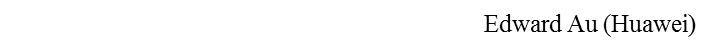 Slide 7
February 2024
Meeting Decorum
Weekly meeting reminders:
IMAT is NOT being used for this session
Please ensure that the following information is listed correctly when joining the call: “FIRST NAME LAST NAME, Affiliation” (e.g., Stuart Kerry, OK-Brit; Self)
When you want to be on the queue, please type “Q” or “q” in the chat window
Remember to mute when not speaking, thank you
Press are required (i.e., anyone reporting publicly on this meeting) to announce their presence (per IEEE SA Standards Board Operations Manual)
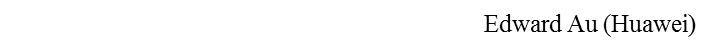 Slide 8
February 2024
Agenda
Meeting called to order
Administrative items (IEEE 802 and IEEE SA required notices)
Meeting decorum
Review and approve agenda
Review and approve the weekly meeting minutes
Status of ongoing consultations
Review:  Response to US FCC’s consultation
General discussion items
Reminder (weekly meeting schedule and mixed-mode meeting reservation) 
Any other business
Adjourn
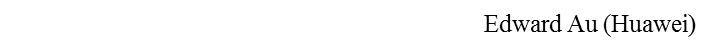 Slide 9
February 2024
Administrative motions
Motion #1 (Internal):  To approve the agenda as presented on the previous slide.
Moved:   
Seconded:
Discussion:
Vote:

Motion #2 (Internal):  To approve the weekly meeting minutes of the 11 January 2024 RR-TAG call as shown in the document 18-24/0005r0, with editorial privilege for the IEEE 802.18 Chair. 
Moved:  
Seconded:
Discussion:   
Vote:
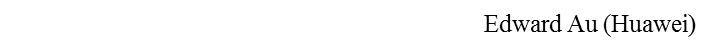 Slide 10
February 2024
Status of ongoing consultations
Tracking document:  18-24/0001
Pending for interested members to prepare response in the order of internal deadline:
10:30am MT, Tuesday, 12 March 2024
Norway Nkom:  Consultation on future use of free resources in the frequency band 87.5-108 MHz
8:00am MT, Thursday, 14 March 2024
Brazil ANATEL:  Granting Subsidy on the demand for radiofrequency spectrum in Brazil
US FCC:  6 GHz Second Further Notice of Proposed Rulemaking
3pm ET, Thursday, 21 March 2024
Canada RABC:  RSS-295 Issue 1: Licence-Exempt Radio Apparatus Operating in the Frequency Bands 116-123 GHz, 174.8-182 GHz, 185-190 GHz and 244-246 GHz
3pm ET, Thursday, 18 April 2024
Canada RABC:  RSS-210 Issue 11: Licence-Exempt Radio Apparatus: Category I Equipment
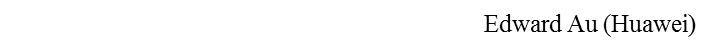 Slide 11
February 2024
US Federal Communications Commission (FCC)’s consultation
Consultation:  6 GHz Second Further Notice of Proposed Rulemaking
Publication date:  26 February 2024
Closing date for response:  27 March 2024
Internal 802.18 deadline:  08:00am MT, 14 March 2024
For details, please visit 
https://www.federalregister.gov/documents/2024/02/26/2023-28620/unlicensed-use-of-the-6-ghz-band-and-expanding-flexible-use-in-mid-band-spectrum-between-37-and-24
Member’s presentation
18-24/0018
Draft response
18-24/0007
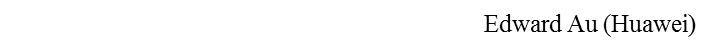 Slide 12
February 2024
General discussion items (1)
Europe, Middle East, and Africa
European Commission
ETSI BRAN
CEPT
UK Ofcom
Other countries/regions
UAE TDRA announced its decision on the technical requirements on Ultra-Wide Band and Short Range Devices following the consultation in July 2023.
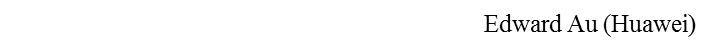 Slide 13
February 2024
General discussion items (2)
Americas
USA 
On 20 February 2024, National Science Foundation released a Request for Information on the National Spectrum Research and Development Plan.  The submission deadline is 21 March 2024.
The March 2024 Open Commission Meeting is scheduled at 10:30am ET on 14 March 2024.
Canada
Other countries/regions
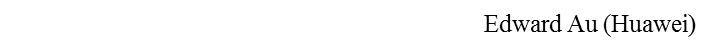 Slide 14
February 2024
General discussion items (3)
Asia Pacific
APT
Other countries/regions
On 9 February 2024, Thailand NBTC released a press release after they conducted trials with a few industry stakeholders of metaverse in 2023.
Australia ACMA published a 6-month progress report of the Five-year spectrum outlook 2023–28 for the 2023–24 annual work program.
On 29 February 2024, Australia ACMA will organize an online event, Spectrum tune-up: 6 GHz band, that explores potential planning options for the upper 6 GHz band (6425 MHz –7125 MHz) to enable possible radio local area networks (RLANs) and/or wireless broadband use. 
ITU-R
Liaison from ITU-R Radiocommunication Study Group 7 QUESTION ITU-R 236-3/7
Liaison from ITU-R Working Party 5D re: WRC-27 agenda item 1.7
Liaison from ITU-R Working Party 5D re: the proposed development process of Revision 3 of the ITU.R Recommendation M.2150
On 15 February 2024, NGMN publishes ITU-R Framework for IMT-2030: Review and Future Direction.
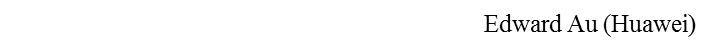 Slide 15
February 2024
Meeting schedule in the next 8 days
*Call in info is available at the 802.18 Google Calendar
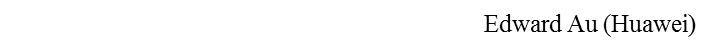 Slide 16
February 2024
Meeting and hotel reservation for the 2024 March plenary
Meeting reservation begins on 5 December 2023
Registration fee
Early Registration until 12 January 2024
US$ 800.00
Standard Registration until 1 March 2024
US$ 1150.00
Late Registration after 1 March 2024
US$ 1500.00
Cancellation policy
Until 12 January 2024, cancellations will not incur a cancellation fee
After 12 January 2024 until 1 March 2024, cancellations will incur a US$ 150 cancellation fee
After 1 March 2024, cancellations will not receive any refund 
Please refer to the URL above for the exact terms and conditions.
Hotel reservation begins on 5 December 2023
Group rate is available until sold out or 5pm ET, 16 February 2024.
Please refer to the URL above for the exact terms and conditions.
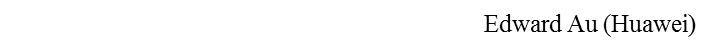 Slide 17
February 2024
Meeting and hotel reservation for the 2024 May interim
Credited session
Meeting reservation begins on 6 February 2024
Registration fee
Early Registration until 5 April 2024
US$ 600.00
Standard Registration until 3 May 2024
US$ 800.00
Late Registration after 3 May 2024
US$ 1000.00
Cancellation policy
Until 5 April 2024, cancellations will not incur a cancellation fee
After 5 April 2024 until 3 May 2024, cancellations will incur a US$ 150 cancellation fee
After 3 May 2024, cancellations will not receive any refund 
Please refer to the URL above for the exact terms and conditions.
Hotel reservation begins on 6 February 2024
Group rate is available until sold out or 5pm CEST, 9 April 2024.
Please refer to the URL above for the exact terms and conditions.
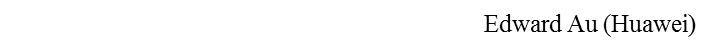 Slide 18
February 2024
Any other business
TBD
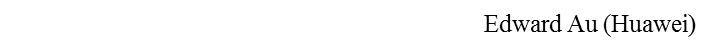 Slide 19
February 2024
Adjourn
Adjourn:
Any objection to adjourn?  
Adjourned at
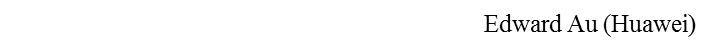 Slide 20